Statsforvalterens nyhetssending 3. mars 2023
Mars 2023
Dagens tema
Landsomfattende tilsyn med kommunal barneverntjeneste
Ny barnevernslov med forskrifter, nye retningslinjer og nye lovtolkninger
Barns medvirkning og barns beste – Barnekonvensjonen v/ Gro Davidsen
Generell informasjon fra Statsforvalteren
Landsomfattende tilsyn (LOT)2022 – 2023Barneverntjenestens oppfølging av barn i fosterhjem
Landsomfattende
7 kommuner i vårt fylke
Tema for tilsynet
Funn
Oppfølging fra Statsforvalteren
Tema for tilsynet
Hvordan kommunen sikrer at barneverntjenestens arbeid med oppfølging av barn i fosterhjem er forsvarlig.
Funn – så langt…
Det sikres ikke at all informasjon om barnet dokumenteres på saken, og at alle barnevernfaglige vurderinger og evalueringer av tiltak knyttet til oppfølging av barn i fosterhjem dokumenteres.

Det sikres ikke at fosterhjemsavtalen gjennomgås med fosterhjemmet minimum en gang i året.

Det sikres ikke at barn under omsorg får informasjon om rett til tillitsperson.
Oppfølging fra Statsforvalteren
Felles mål – at vår innsats bidrar til trygge og gode tjenester til barn og familie
Følge opp og forsikre oss om at virksomheten endrer praksisen som førte til svikt og at risikoen for gjentakelse reduseres.
Forbedringsarbeid handler om å redusere uønsket variasjon i tjenestene til brukerne og over tid forbedre resultatene.
Dialogmøter mellom tjenesten og tilsynet
Ny barnevernslov
Opplæringsvideoer
Tilgjengelig her: Ny barnevernslov | Statsforvalteren i Troms og Finnmark

Saksbehandlingsrundskrivet
Ikke oppdatert
Forskrifter – en oversikt
Nye forskrifter: 

Forskrift om samtaleprosess
Forskrift om krav til kvalitet og godkjenning av barnevernsinstitusjoner (kvalitets- og godkjenningsforskriften)
Forskrift om tilsyn med tjenester og tiltak til barn i barnevernsinstitusjoner m.m. (tilsynsforskriften)
Forskrift om sentre for foreldre og barn
Forskrift om oppfølging av barn på barnevernsinstitusjon (oppfølgingsforskriften)
Forskrift om barns rettigheter i barnevernsinstitusjon
Forskrift om politiattest etter barnevernsloven (politiattestforskriften)
Forskrift om overgangsregler til lov 18. juni 2021 nr. 97 om barnevern (barnevernsloven)
Endrede forskrifter: 

Forskrift om endring i forskrifter etter barnevernloven som følge av iverksetting av ny barnevernslov. 

Bla: 
Fosterhjemsforskriften 
Medvirkningsforskriften
Ny barnevernslov | Bufdir
Oppfølgningsforskriften (Ny)
Formål: ivareta oppfølgingsansvaret av barn på institusjon 
Virkeområde: opphold på barnevernsinstitusjoner
Temaer som kontakt med barnet, kontaktperson, samarbeid, plan for oppfølging 


Medvirkningsforskriften (endret)
§ 9 – Tillitsperson
«Barn kan gis anledning til å ha med seg en person barnet har særlig tillit til i kontakten med barnevernet.»


Fosterhjemsforskriften (endret) 
§ 1 nr. 1 – Definisjonen av fosterhjem
«Med fosterhjem menes private hjem som ivaretar omsorgen for barn på grunnlag av vedtak etter barnevernsloven, jf. barnevernsloven § 9-1. 
§ 4 siste ledd
«Barn som er i stand til å danne seg egne meninger skal informeres og gis anledning til å uttale seg før fosterhjem velges»
Ny barnevernslov
Nye retningslinjer fra Bufdir	lansert 26. jan 23
Samvær – «retningslinje for vurdering av samværsordning ved omsorgsovertakelse» | Bufdir

Hovedinnhold:
Ny barnevernslov
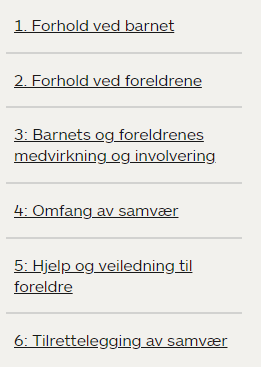 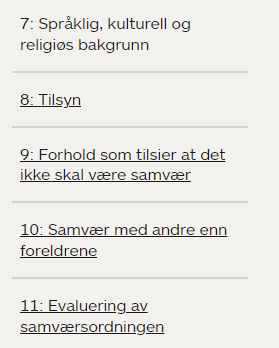 Nye retningslinjer fra Bufdir
Utredning - «retningslinje for utredning av omsorgssituasjonen for barn mellom 0-6 år»| Bufdir
Hovedinnhold:














Bufdir jobber med:
Omsorgsendrede hjelpetiltak for familier med barn 0-6 år
Akuttarbeid i kommunal barneverntjeneste
Tverrfaglig helsekartlegging – samarbeid med Helsedirektoratet
Gjennomføring av samvær
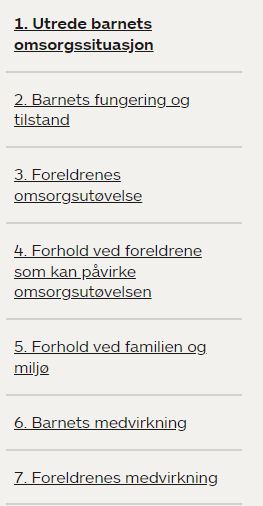 Ny barnevernslov
Fyrtårn barn og unge
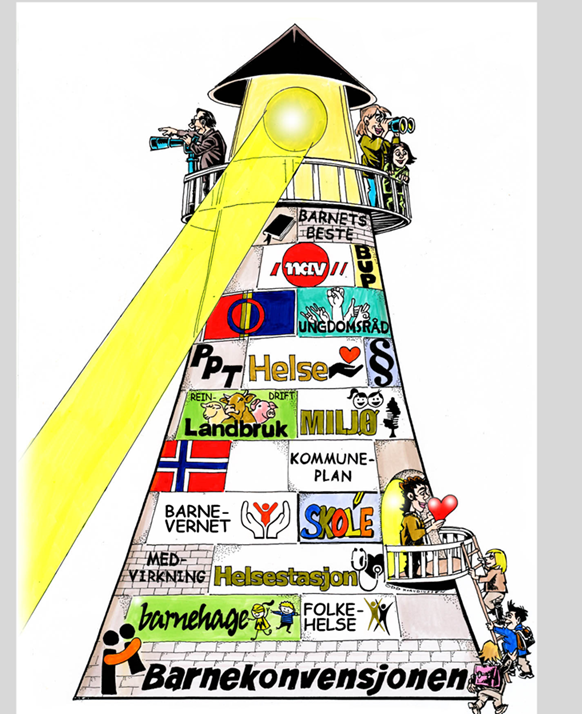 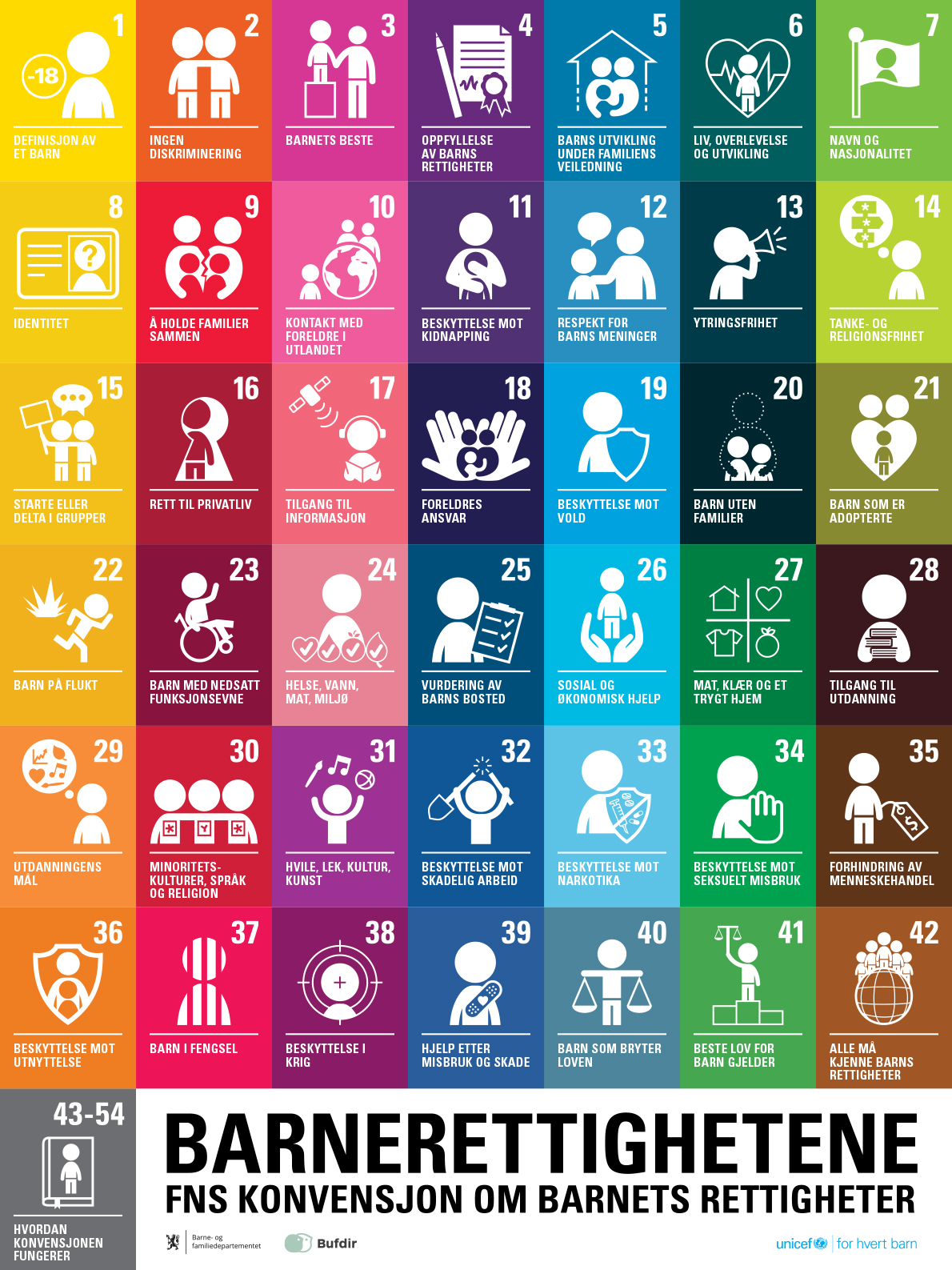 Artikkel 12
Snakke med barnsnakkemedbarn.no
Artikkel 3
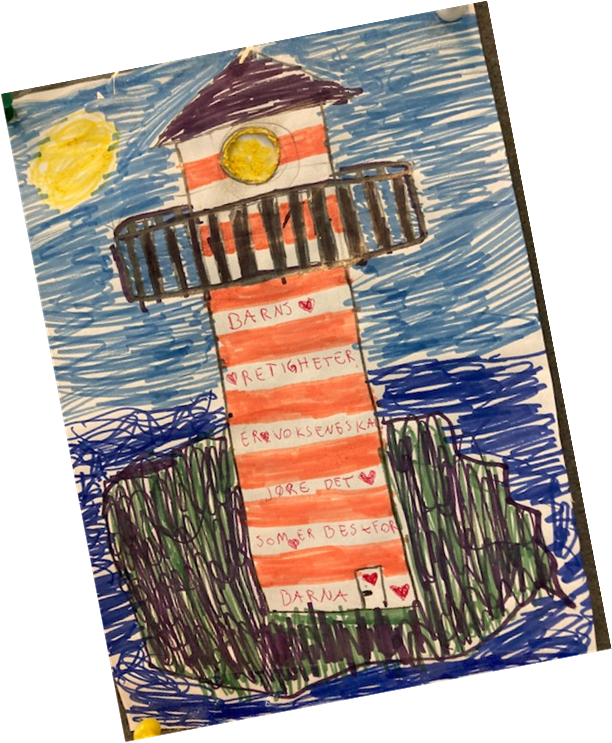 Ved alle handlinger som berører barn, enten de foretas av offentlige eller private velferdsorganisasjoner, domstoler, administrative myndigheter eller lovgivende organer, skal barnets beste være et grunnleggende hensyn
Vurdere: Hva er barnets beste i denne saken?
?
Momenter
Barnets eget syn 
Barnets identitet og karaktertrekk
Sårbarhet eller sårbare situasjoner
Hensyn til barnets familiemiljø og opprettholdelse av relasjoner
Omsorg og beskyttelse
Rett til helse 
Rett til utdanning
VekteHvilken vekt legger vi på barnets beste?
Vise:Hvordan viser vi vurderingen I saksbehandlingen?
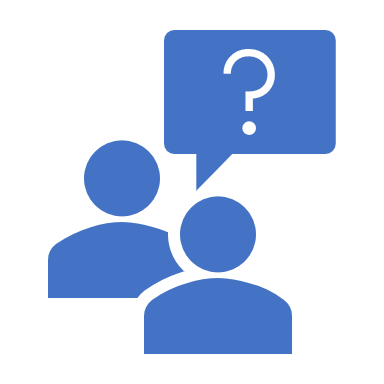 Hva nå?
Hvor er vi i dag når det kommer til barnets beste vurderinger og hvordan kan vi videre jobbe sammen for å løfte praksisen vår? Hva skal til for å lykkes i dette arbeidet?
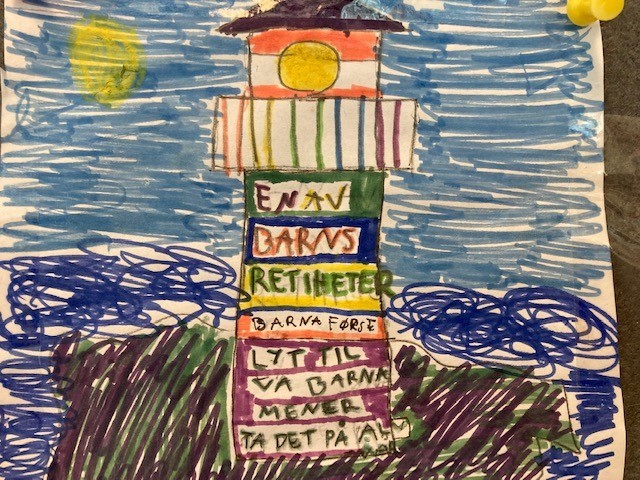 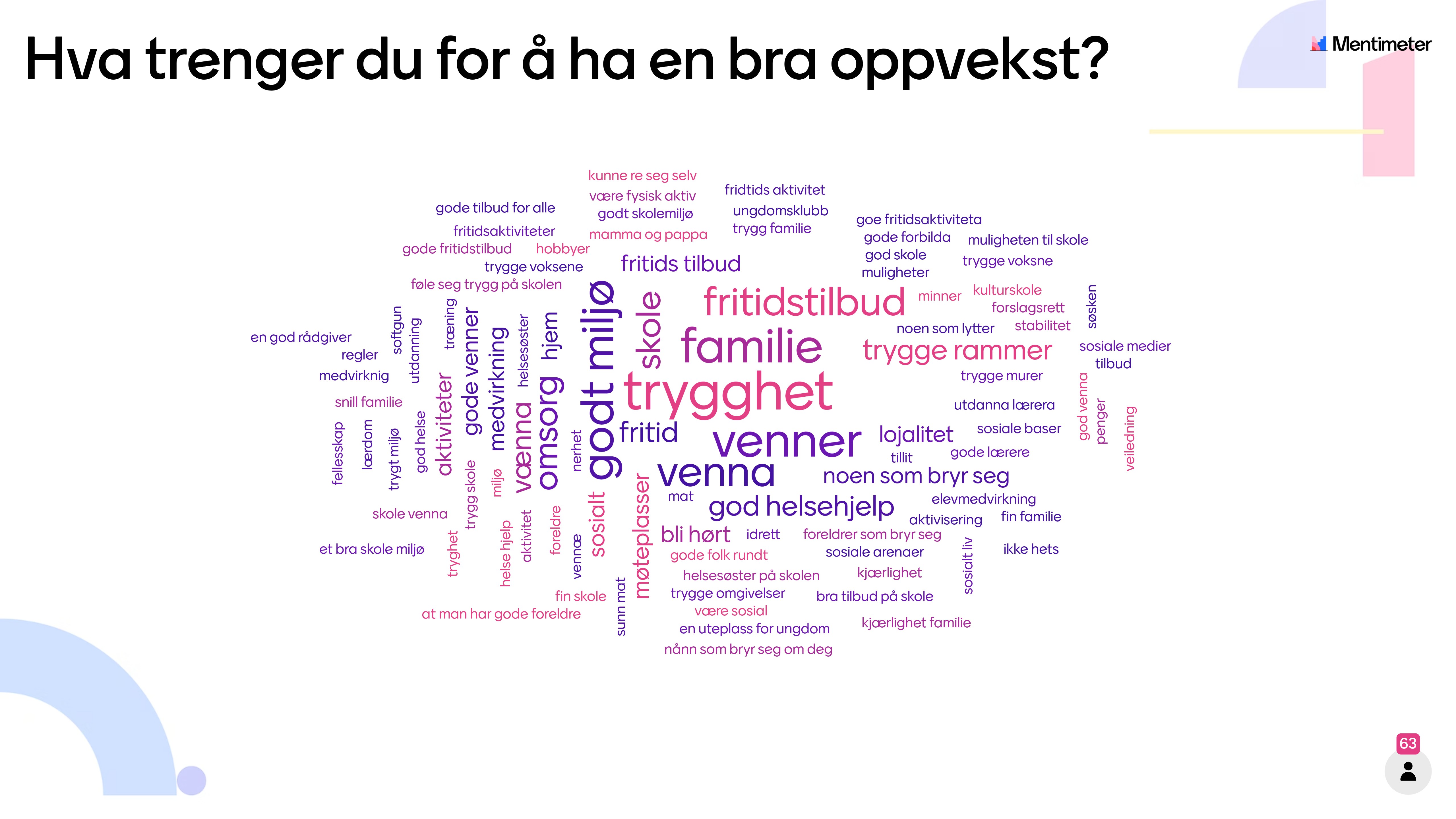 Tilsyn på barnevernsinstitusjoner 2023 – hvordan barns psykiske helse ivaretas
Nasjonalt forløp for barnevern – kartlegging og utredning av psykisk, somatisk og seksuell helse, tannhelse og rus
https://www.bufdir.no/fagstotte/produkter/nasjonalt-forlop-barnevern-helse/
Opptak/Webinar: Lansering av nasjonalt forløp for barnevern - kartlegging og utredning av psykisk, somatisk og seksuell helse, tannhelse og rus - Helsedirektoratet
Tilsyn med familievernkontor 
Tilsyn med krisesenter
Barnevernledersamling i Alta, 7-8. juni 2023
Grethe Siri Kalstad, Solfrid Andersen og Cecilie Marie Zachariassen
Oppvekst og barnevernsavdelingen